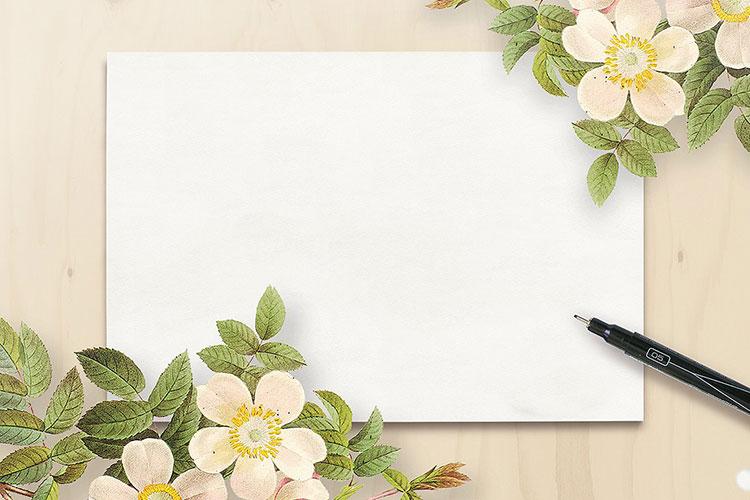 KẾT NỐI TRI THỨC VỚI CUỘC SỐNG
Toán 1
Khởi động
Bài hát: Đồng hồ báo thức
Chủ đề 
9
THỜI GIAN. GIỜ VÀ LỊCH
Bài 34
Xem giờ đúng trên đồng hồ
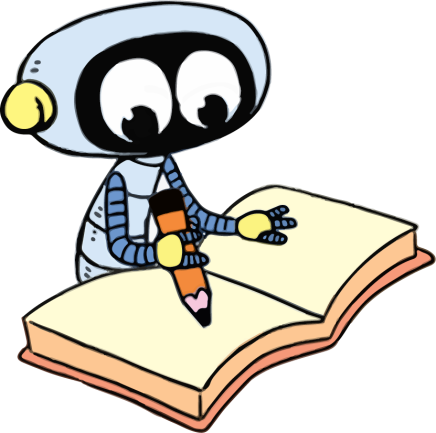 Tiết 1
Ban biên tập AES
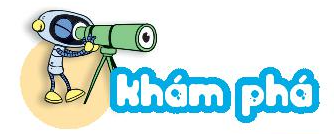 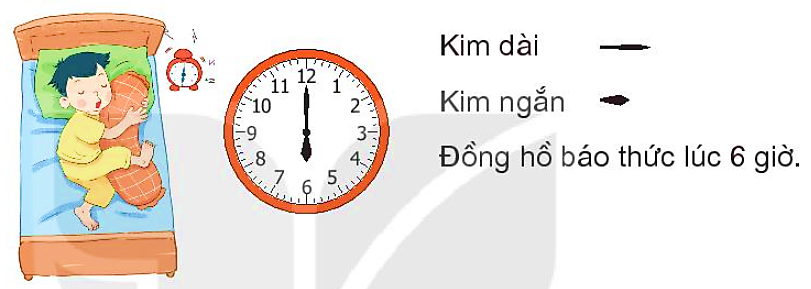 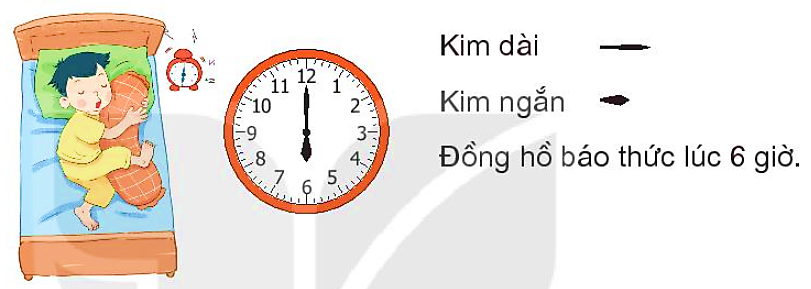 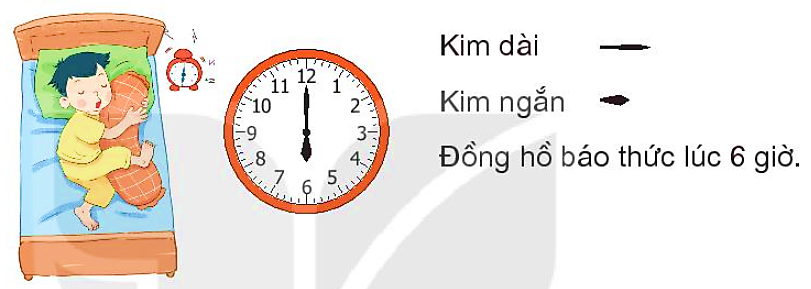 Đồng hồ báo thức lúc 6 giờ.
Đồng hồ báo thức mấy giờ ?
Mặt đồng hồ có bao nhiêu số? Từ số bao nhiêu đến số bao nhiêu?
Em tan học lúc mấy giờ?
Bố mẹ đưa em đi học lúc mấy giờ?
Em thức dậy vào mỗi buổi sáng lúc mấy giờ?
Trên mặt đồng hồ ngoài các số còn xuất hiện gì?
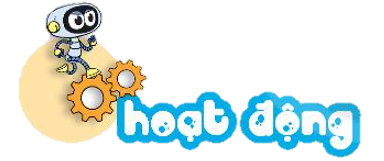 1
Các bạn làm gì lúc mấy giờ ?
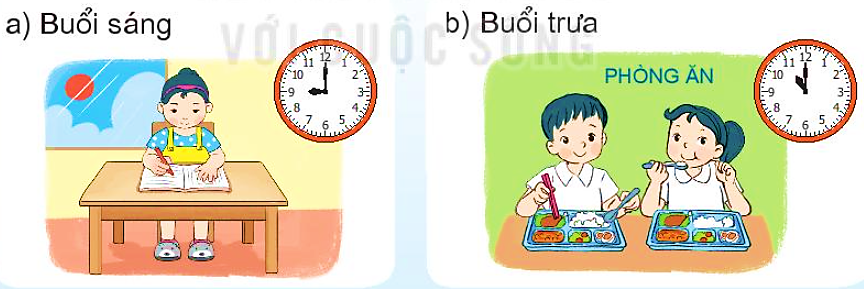 Ăn trưa lúc 11 giờ .
Học bài lúc 9 giờ .
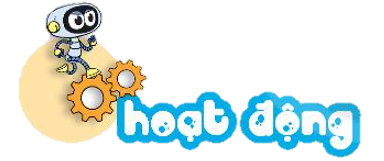 1
Các bạn làm gì lúc mấy giờ ?
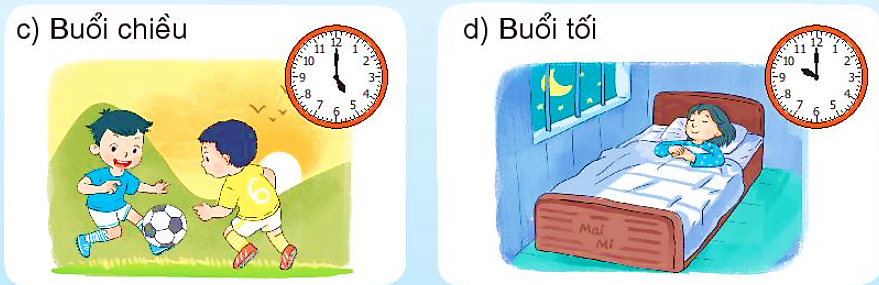 Đi ngủ lúc 10 giờ .
Chơi đá bóng lúc 5 giờ .
2
Đồng hồ chỉ mấy giờ ?
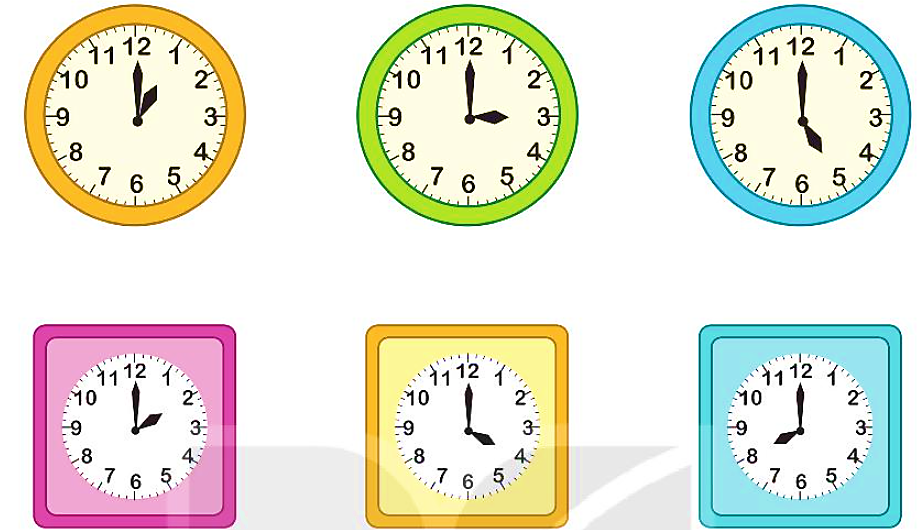 1 giờ
3 giờ
5 giờ
2 giờ
4 giờ
8 giờ
3
Quan sát tranh rồi trả lời ?
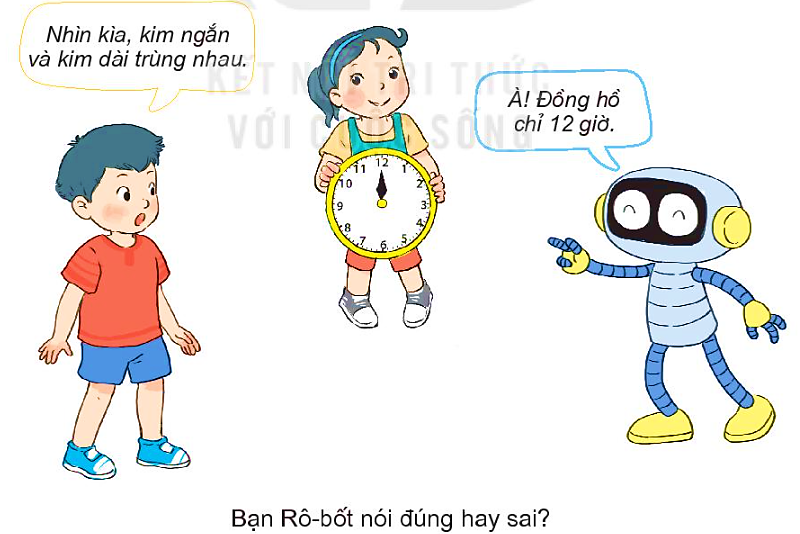 Bạn Rô – bốt nói đúng.
CỦNG CỐ 
BÀI HỌC
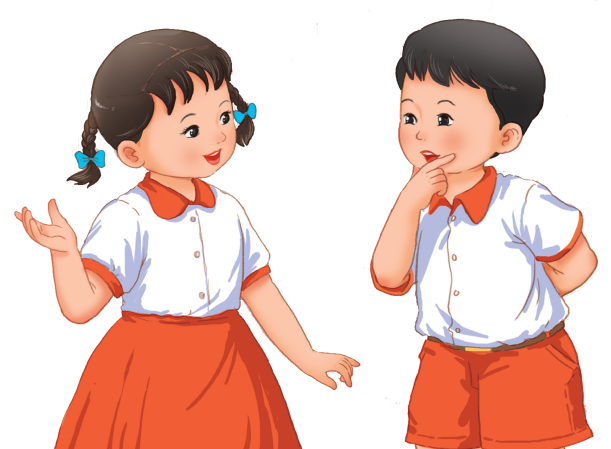